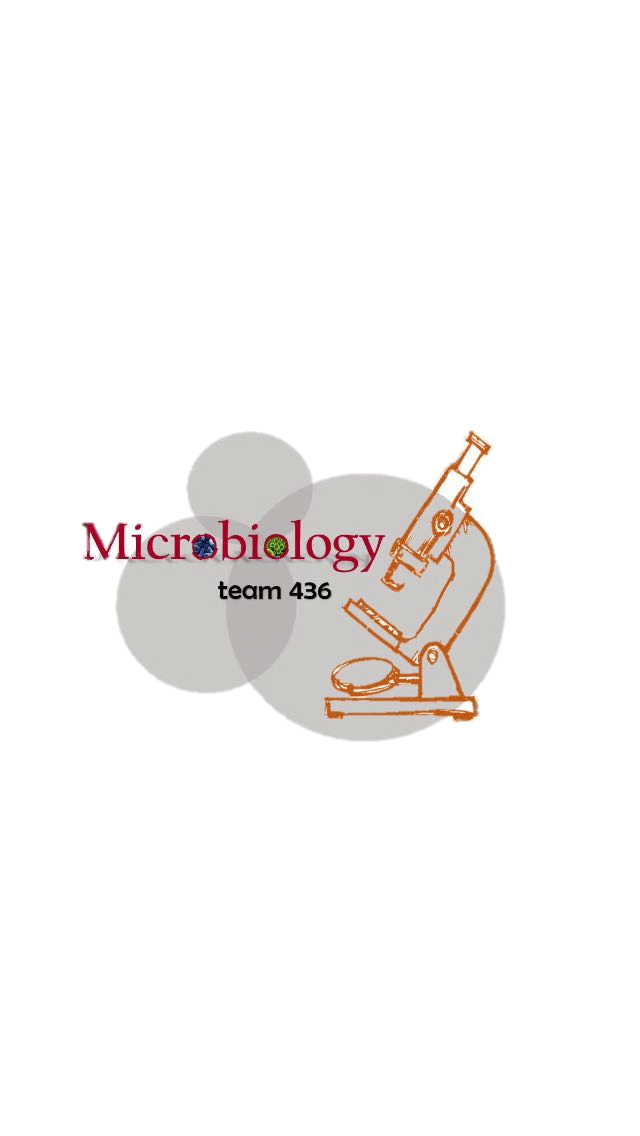 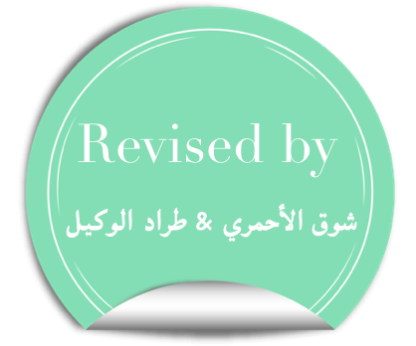 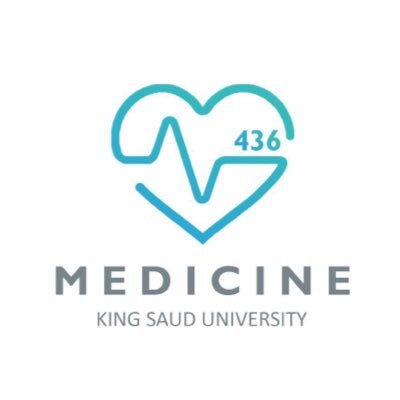 lecture:
Viral Infections of the Respiratory System
important
Extra notes
Doctors notes
"لا حول ولا قوة إلا بالله العلي العظيم" وتقال هذه الجملة إذا دهم الإنسان أمر عظيم لا يستطيعه ، أو يصعب عليه القيام به .
Objectives:
Introduction to respiratory viral infections
Characteristics of respiratory viruses (Orthomyxoviridae, Paramyxoviridae)
Mode of transmission
Clinical features
Lab diagnosis
Treatment & prevention
Viral infection of respiratory tract
They are the commonest of human infection and cause large amount of morbidity and loss of time at work “sick leave”
Are common in both children and adults
Mostly caused by viruses
Mostly are mild and confined to the upper respiratory tract
Mostly are self-limiting disease(no need for treatment) 
Upper respiratory tract infection may spread to other organ causing more severe infection and death
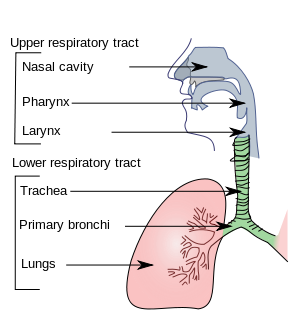 Clinical manifestation :
Croup “ acute laryngotracheobronchitis “
Acute bronchitis
Acute bronchiolitis
Viral pneumonia
Common cold “rhinitis”
Pharyngitis
Tonsillitis
Sinusitis
Otitis media
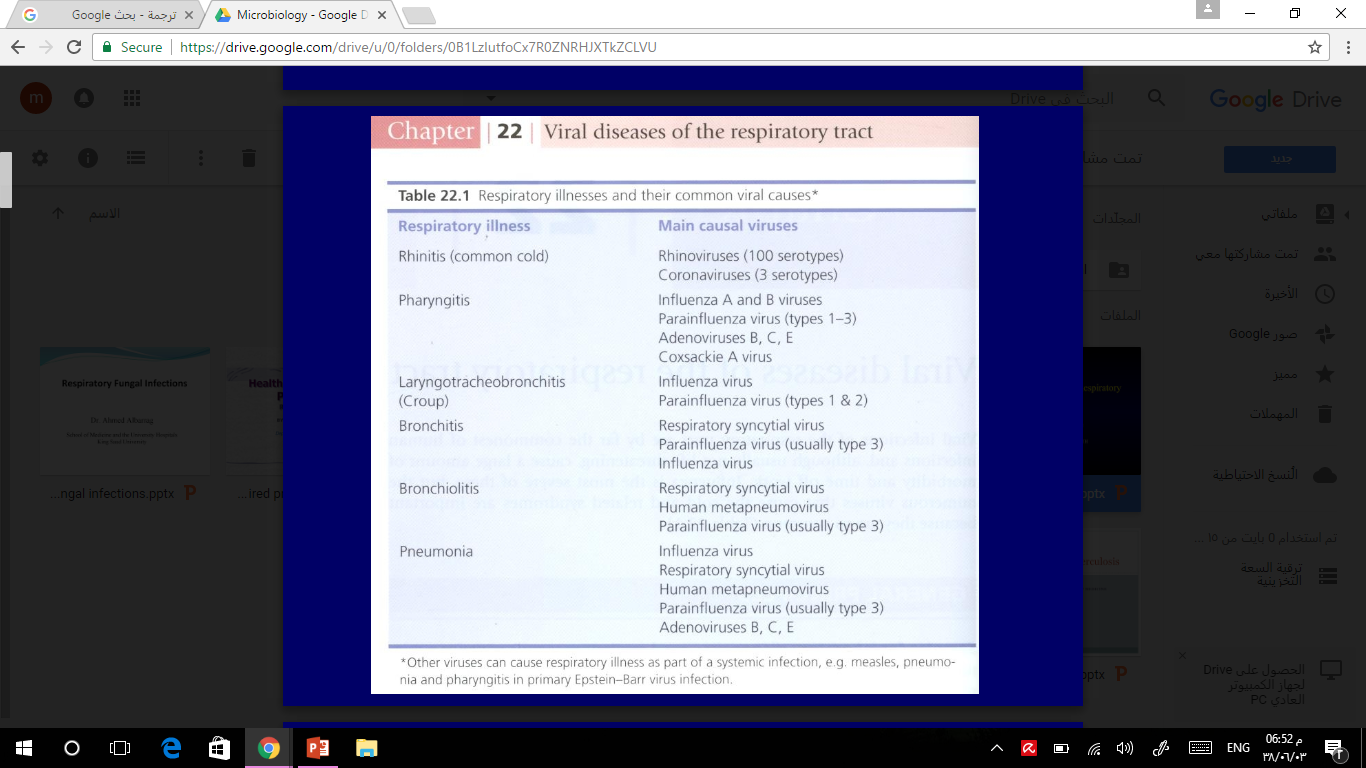 للإطلاع :)
Common respiratory viruses:
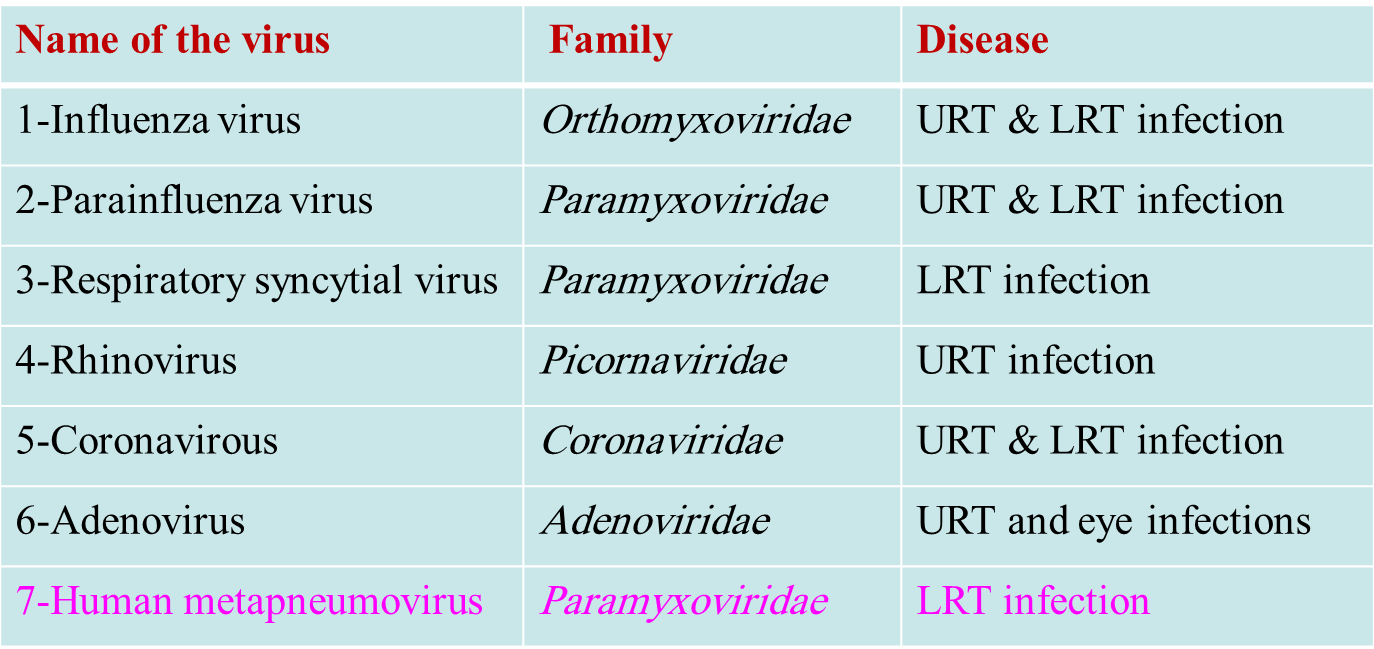 سندرس كل واحد بالتفصيل في هذه المحاضرة والتي تليها
URT- infection includes : rhinitis “ common cold”, tosillitis , pharyngitis
LRT- infection includes : croup, bronchitis, bronchiolitis, pneumonia
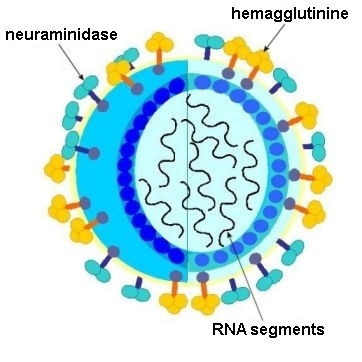 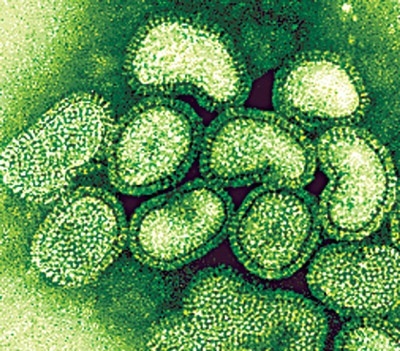 Influenza virus :
Family: Orthomyxoviridae.
Types of Influenza Viruses
pandemic
epidemic
Influenza  B
Influenza  C
Influenza  A
Out 
break
Infect human and animals.
cause epidemic and pandemic 
cause epizootic in animals
Antigenic drift -< minor change in the genetic material 
 antigenic shift -<  major change in the genetic material
Infect human
 Cause outbreaks 
 Antigenic drift only
Infect human only
 Cause mild illness
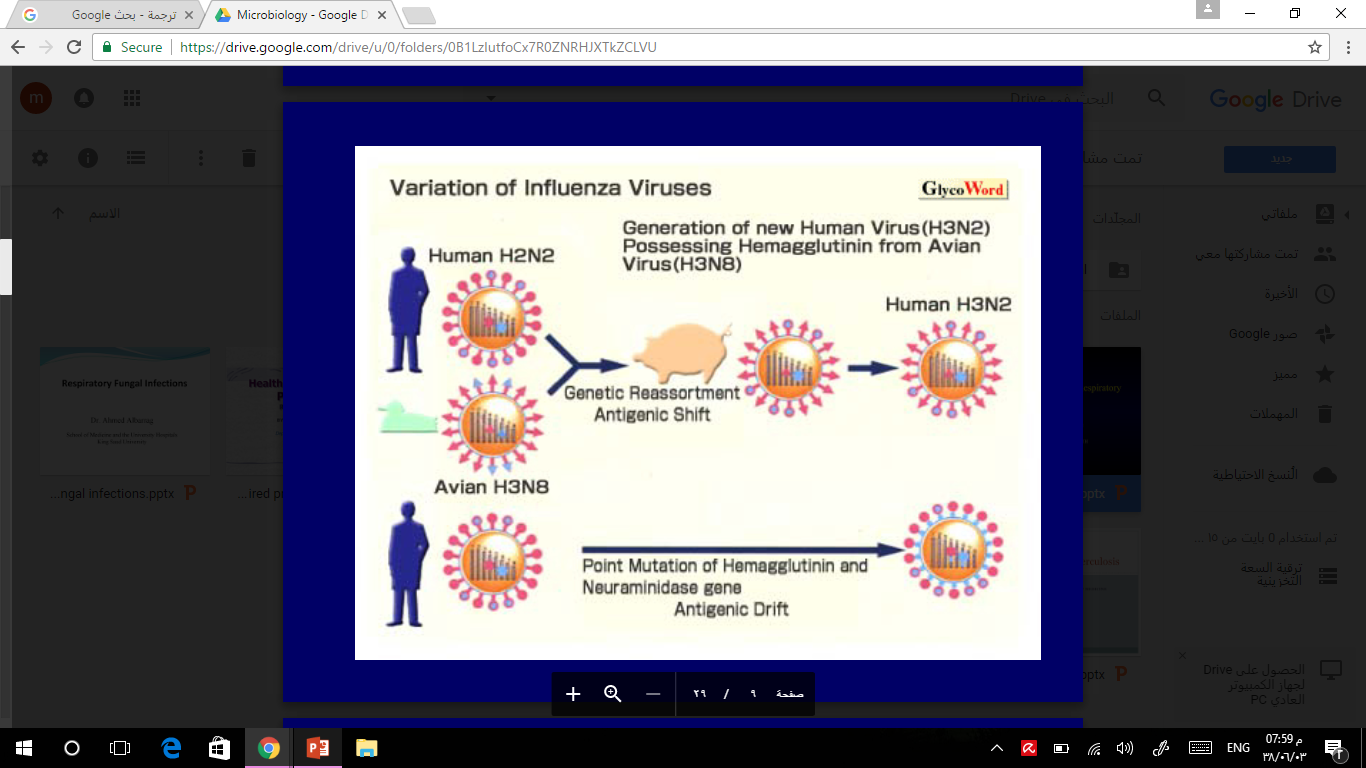 Influenza virus :
Pathogenesis:                  The virus infects the epithelial cells of the nose, throat,
                                                  bronchi and occasionally the lungs.

Transmission:	                   inhalation of infectious aerosol droplets.

 Incubation period:           1 - 4 days 

 prognosis:	                  usually self limiting disease

Symptoms:	                  fever - Cough - Malaise - Headache - chills - sore throat - generalized pain
Influenza virus :
Lab diagnosis:
 routine testing by Direct detection of Influenza A or B virus from sputum, nasopharyngeal swab, aspirate (NPA) or respiratory secretion by direct immunoflourecent assay (IFA). (detect the antigen)
Other detection methods not common: Cell culture, PCR.
Complication of Influenza:
Primary Influenza Pneumonia.
 2ndbacterial-pneuomonia 
Reye’s syndrome [fatty degeneration of CNS and Liver (Aspirin)]
Treatment:
1: Amantadine is effective against influenza A virus only.
2: Rimantadine, Oseltamivir (Tamiflu) or Zanamivir (Relenza) are effective against both influenza A & B viruses and can be used as treatment and prophylaxis.
Influenza virus :
Prevention:
Influenza vaccine: Two types of vaccines available:
         1- The flu shot vaccine: Inactivated (killed vaccine).
Given to people older than 6-months, including healthy people and those with chronic medical conditions. injection
       2- The nasal spray flue vaccine (Flu mist): Live attenuated vaccine.
Approved for use in healthy people between 5-49 years of age. Nasal spray
Both vaccines contain two strains of the current circulating influenza A virus and the current circulating strain of influenza B virus. ( 2 A + 1 B) 
Vaccine should be given in October or November, before the influenza season begins.
Avian flu
Viral etiology: Avian influenza type A virus (H5N1).
Family: Typical orthomyxovirus.
Epidemiology: Wild birds are the natural reservoir for the virus. They shed the virus in saliva, nasal secretion and feces. 
All domestic poultry are susceptible to infection. 
They become infected, when they eat food contaminated with secretion or excretion from infected bird.
Avian influenza viruses do not usually infect human.
High risk group includes those who working in poultry farms and those who are in close contact with poultry.
Symptoms in human:
-Ranges from typical flu to severe acute respiratory disease.
-Diarrhea, abdominal pain and bleeding from the nose have been reported.

Treatment:
-Should be initiated within 48 hours. 
-Oseltamivir and Zanamivir are used.

Lab diagnosis: 
-PCR, detection of the viral RNA in throat swap.
2- Parainfluenza Virus
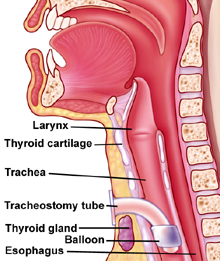 Family: Paramyxoviridae.

Structural features: Enveloped virus with - polarity ssRNA genome, with 5 serotypes.

Transmission: Inhalation of infectious aerosol droplets mainly in winter.

Clinical syndrome:
Croup or acute laryngotracheobronchitis. PIV Type-I, II affect mainly in infants and young children. Fever, harsh cough, difficult inspiration can lead to airway obstruction which may require hospitalization and tracheostomy.
Bronchiolitis and Pneumonia: PIV Type-III in young children.

 Lab diagnosis: routine testing by Direct detection of the virus from sputum, nasopharyngeal swab, aspirate (NPA) or respiratory secretion by direct immunoflourecent assay (IFA). 

  Other detection methods: tissue culture, PCR. 

  Treatment and prevention: Supportive treatment, No specific treatment or vaccine available.
3- Respiratory Syncytial Virus (RSV)  + Human metapneumovirus
Family: Paramyxoviridae.
  Structural features: Enveloped virus with - polarity ssRNA genome.
  Transmission: Inhalation of infectious aerosols mainly in winter.
  Clinical syndromes:
Bronchiolitis: Life-threatening disease in infant especially under 6 month of life with respiratory distress and cyanosis can be fatal and can lead to chronic lung disease in later life.
Pneumonia: can also be fatal in infant.

Lab diagnosis: routine testing by Direct detection of the virus from sputum, nasopharyngeal swab, aspirate (NPA) or respiratory secretion by direct immunofluorescent assay (IFA). 
Other detection methods: Isolated of virus by cell culture from N.P.A with multinucleated giant cell or syncytia as cytopathic effect (C.P.E); PCR. 
Treatment and prevention: Ribavirin administered by inhalation for infants with severe condition. 
Vaccine: No vaccine available, but passive immunization immunoglobulin can be given for infected premature infants.
For Human metapneumovirus there is no diagnosis EXEPT PSR
4- Measles Virus Transmission - Epidemiology – pathogenesis - Clinical features – Complication - Lab diagnosis - Treatment and prevention
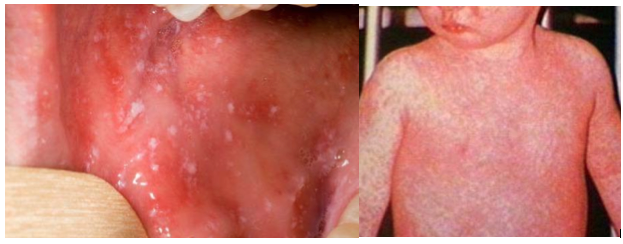 4- Measles Virus Transmission - Epidemiology – pathogenesis - Clinical features – Complication - Lab diagnosis - Treatment and prevention
Clinical features:  
-I.P.: 7- 14 days.
-Prodromal symptom: Fever, cough, conjunctivitis and running nose
-Koplik’s spot: Small red papules with white central dots appear mostly in buccal mucosa 
-Rash: Maculopapular rash first on face trunk then extremities. The rash is red, become confluent, last 4 or 5 days, then disappears leaving brownish discoloration of the skin and final desquamation
-Recovery complete in normal children with life long immunity.
4- Measles Virus Transmission - Epidemiology – pathogenesis - Clinical features – Complication - Lab diagnosis - Treatment and prevention
Complication: 
1- Encephalitis :Acute or Subacute  sclerosing  panencephalitis (SSPE)
2- Giant cell pneumonia: rare in immunocompromised children due to direct invasion of measles virus to the lung tissue.

 Lab diagnosis:
 Serology by detection of IgM Ab (it’s a mark for acute infection) using ELISA , and in case of SSPE detection of measles antibodies in CSF or detection of viral NA using PCR.

 Treatment and prevention: 
No specific treatment, Prevention by giving the live attenuated vaccine (MMR) for Measles, Mumps and Rubella (given to all children 15 month and booster dose at school entry. Give excellent long last protection.
5- Mumps Virus Transmission –Epidemiology – pathogenesis - Clinical Features – Complications - Lab                                                                               diagnosis - Treatment and prevention
*Parotitis (painful inflammation and swelling of salivary gland mainly parotid glands)
5- Mumps Virus Transmission –Epidemiology – pathogenesis - Clinical Features – Complications - Lab                                                                               diagnosis - Treatment and prevention
During Infection
After Recovery
GOOD LUCK!
MICROBIOLOGY TEAM:
Waleed Aljamal (leader)
Ibraheem Aldeeri
Ibrahim Fetyani
Abdulaziz almohammed
Abdulmalik alghannam
Omar albabtain
Turki maddi
Mohammad alkahil
Meshal Eiaidi
Khalid Alhusainan 
Khalid Alshehri
Nasir Aldosarie
Shrooq Alsomali and Ghadah Almazrou (leaders)
Reem alshathri
Wateen alhomoud
Jawaher abanumy
The Editing File
We are waiting for your feedback
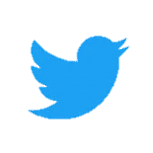 @microbio436
436microbiologyteam@gmail.com